Урок геометрии в 8 классе «Площади фигур»
Деловая игра«Составление сметы»
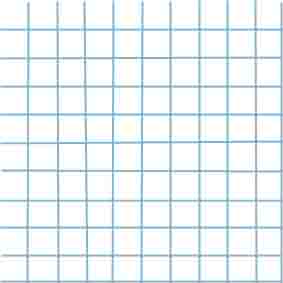 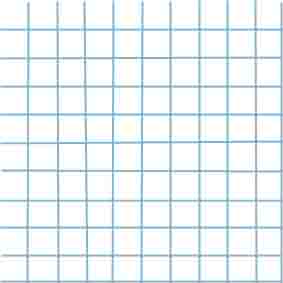 B           8
C
7
D
A       К
Задача №1
Найти площадь параллелограмма ABCD
a)20
b)40
H
5
4
c)32
Выбери правильный ответ
Задача №2
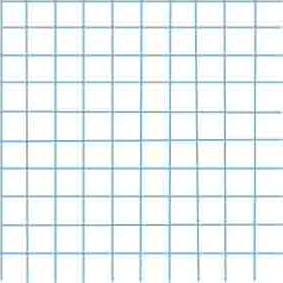 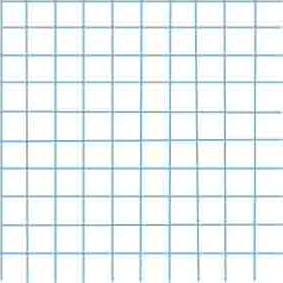 B        2
C
8
30º
D
A                      16
Найти площадь трапеции ABCD
a)36
b)9
c)72
d)63
Выбери правильный ответ
Задача №3
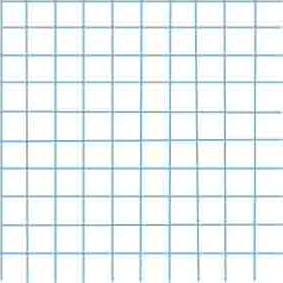 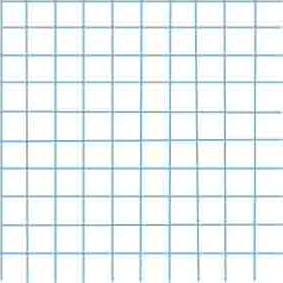 B
АС=10
A
C
ВД=16
Найти площадь ромба ABCD.
a)80
b)160
c)90
Д
Выбери правильный ответ
Задача №4
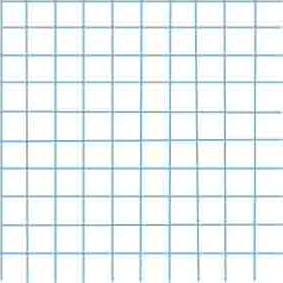 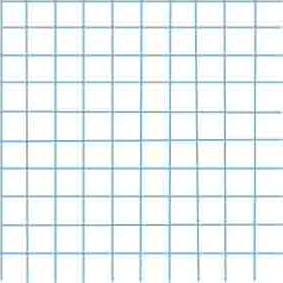 B
C
A
Найти площадь треугольника ABC
a)112
b)28
8
100
c)56
50
14
Выбери правильный ответ
Практическая работа.
1.        Рассчитать сколько паркетных плиток надо  для покрытия пола в классе и необходимую для этого сумму денег, если цена одной плитки размером 0.3м х 0.2 м равна 14 руб.   

2.        Рассчитать нужное количество лака для покраски 9 столов в классе и необходимую для этого сумму денег, если на 1 кв.м. требуется 150 г лака по цене 95 руб. за 1 кг.

3.        Рассчитать нужное количество обоев для покрытия стен в классе и необходимую для этого сумму денег, если 1 рулон длиной 10 м и шириной 50 см стоит 105 руб.
СМЕТА
СМЕТА
Другой вариант покрытия пола
50
60
50
50
180
60
60
Оформить пол в кабинете математики, используя паркетные плитки данного размера и данной формы, так чтобы:

 1. число треугольных плиток должно быть 2
 2. плиток в форме параллелограммов и трапеций – одинаковое количество.
3. сколько всего фигур потребуется для выполнения задания?

Настелить пол, составив узор из цветных чередующихся параллелограммов, треугольников
и трапеций, подобрав цвета.
П л а н  р а с ч ё т о в
1. Найти площади: треугольника, трапеции, параллелограмма.
2. Рассчитать количество полос, если высота одной полосы 50
3. Найти площадь одной полосы   
4. Найти площадь треугольников одной полосы. 2*Sтр
5. Сосчитать площадь всех трапеций и параллелограммов одной полосы. Sпол - Sтр-ов
6. Найти суммарную площадь одного параллелограмма и одной трапеции.
7. Рассчитать количество фигур в одном ряду:
 Sполосы без треуг : Sпар и трап

8. Найти сколько всего фигур потребуется для выполнения задания.
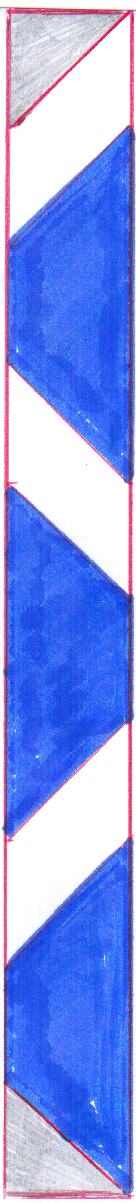 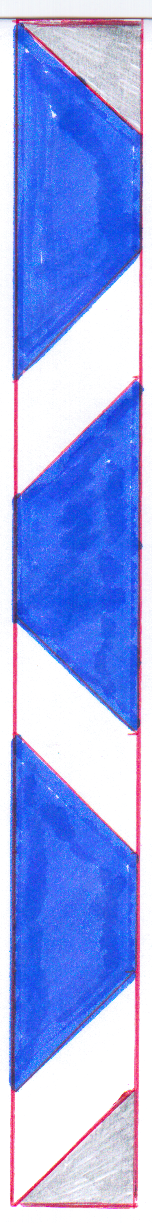 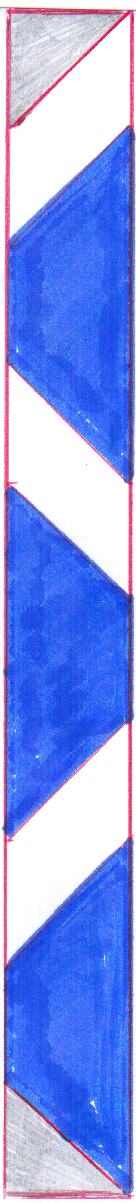 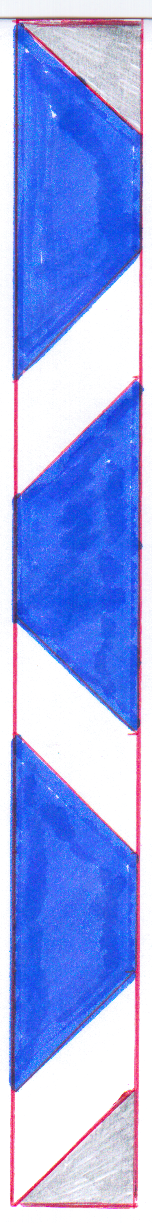 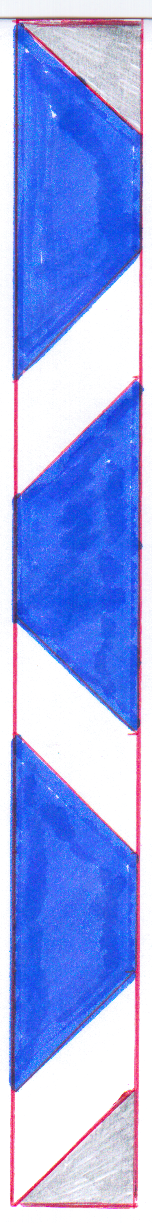 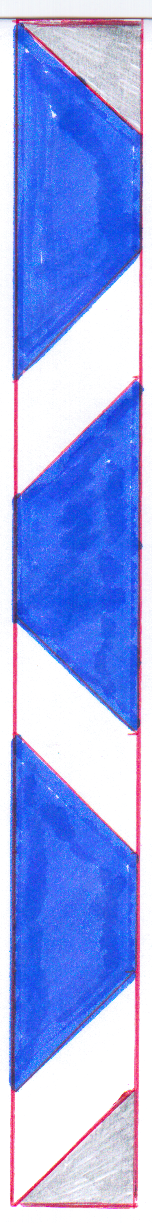 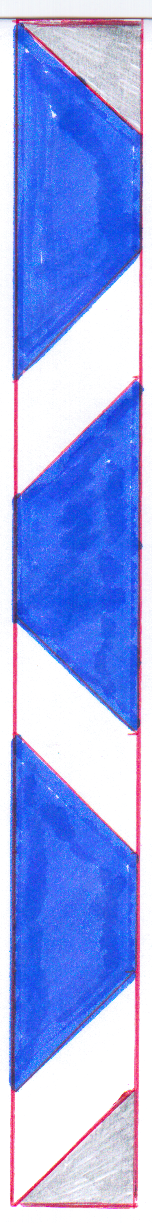 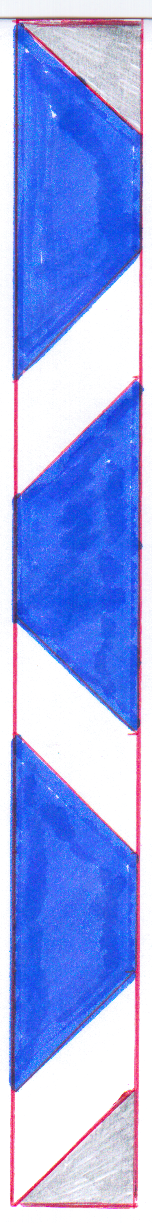 ПРОВЕРЬ СЕБЯ !
1вариант
2вариант
1 задание
б
1 задание
в
2 задание
в
2 задание
б
3 задание
а
3 задание
в
4 задание
в
4 задание
а
5 задание
б
5 задание
б
6 задание
а
6 задание
б
Основные результаты урока:
Мы повторили: 
Формулы площадей геометрических фигур.
2. Научились:
- применять формулы
3. Совершенствовали: 
-навыки   решения задач.
4. Проверили: 
свои знания и умения по данной теме.
Спасибо за урок!